APA Style—Part II
In-Text Citations
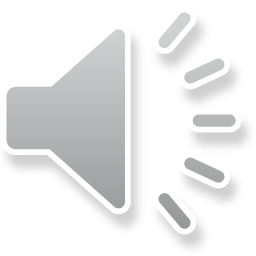 In-Text Citations—The Basics
Insert a parenthetical reference (a reference in a parenthesis) whenever you cite a fact or give a quotation or paraphrase.
In the parenthetical citation, refer clearly to a source on your References page.
Learn the basic form for internal citations, which is author and year, such as (Smith, 2006).
Practice putting a “signal phrase” in the text so that you don’t need the author’s name in parenthesis.
Add a page number if appropriate (Smith, 2006, p. 237).
The period goes after the final parenthesis.
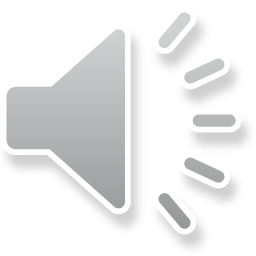 In-Text Citations—Special Situations
Omit the author’s name if you give it in your text in a “signal phrase.”
Use the full title or a shortened form of the title if there is no author OR if you have multiple sources by the same author and there could be confusion.
You can omit the author for a source with no author (and give only the year or year and page number).
You can omit the page number if there are no page numbers. Give only the author’s name or a shortened title.
You can give the paragraph number if the source is organized by paragraphs.
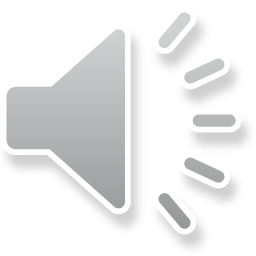 Good Practice
Include information such as the author and title in your text so that you don’t need to put this information in the parenthesis.
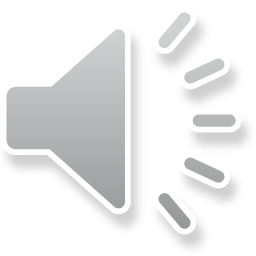 Examples
While most people find it nearly impossible to tickle themselves, schizophrenics can because their condition makes it difficult to perceive timing accurately (Eagleman 2013). 

In The Demon-Haunted World (1996), Carl Sagan claims that the public embraces pseudoscience “in exact proportion as real science is misunderstood” (p. 15).

One of President Obama’s campaign advisors recently called on Mitt Romney to release the same kind of tax records that Romney’s father and other candidates have traditionally released (Bush, 2012, para. 8).
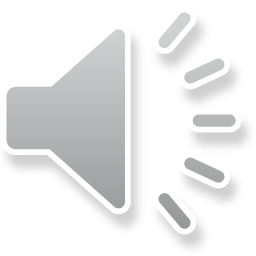 Example—Citing by Title
A recent pamphlet of information on the CLEP test for Spanish states that there are over 1700 CLEP test centers and 2900 universities participating in the testing program (CLEP: Advance With Spanish).

On the References page:

CLEP: Advance with Spanish. (2010). New York: 

	College Board.
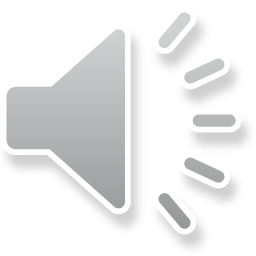 Questions?
Writing Center
	Kearns 203
	(843) 349-2937
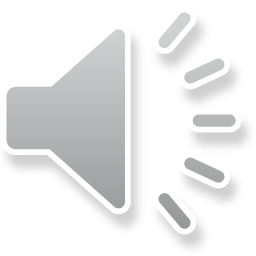